PD Online / 21 Things
All links are available at KDhandouts.weebly.com
21 Things 4 Teachers
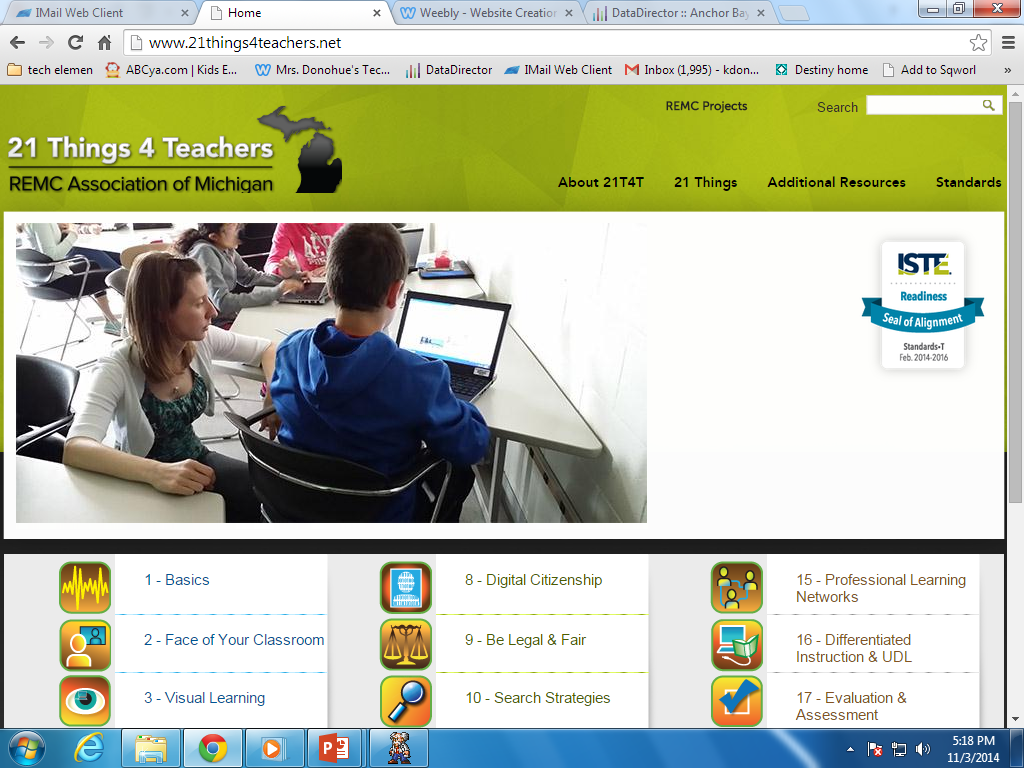 www.21things4teachers.net/
More 21 Things…
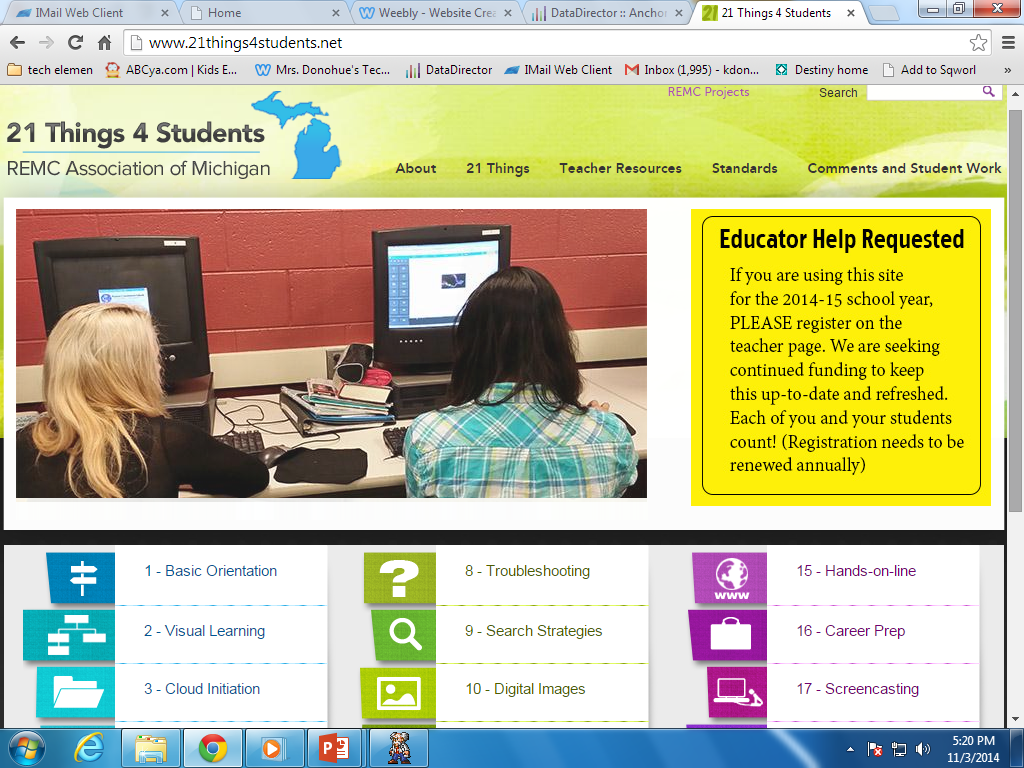 www.21things4administrators.net
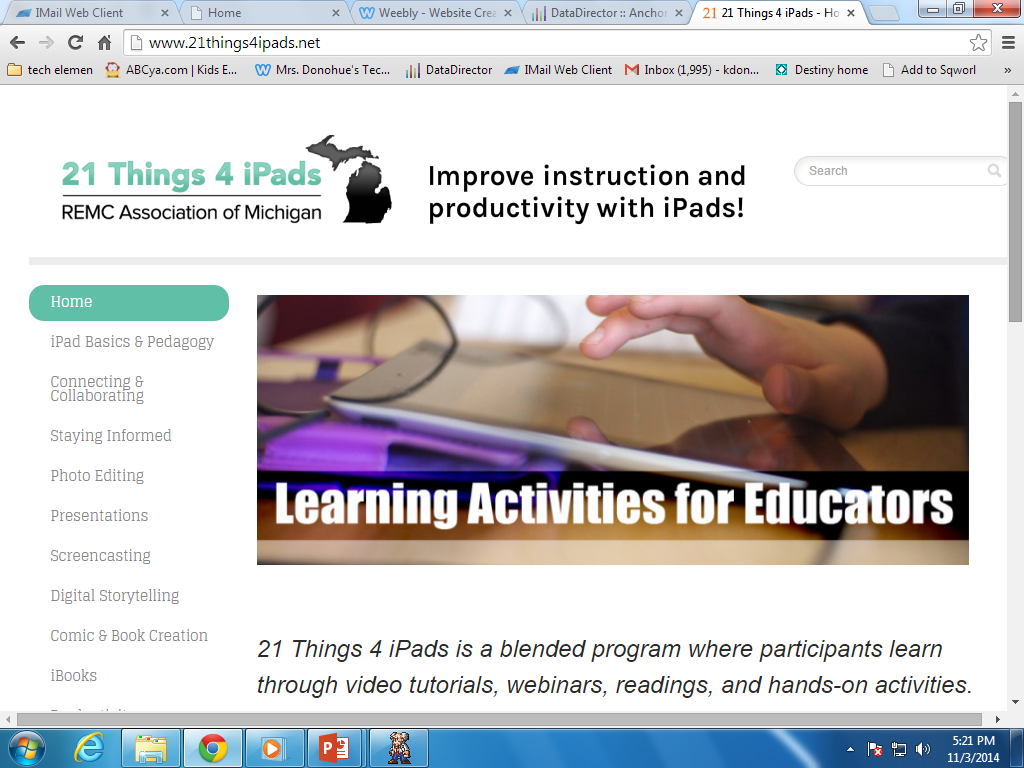 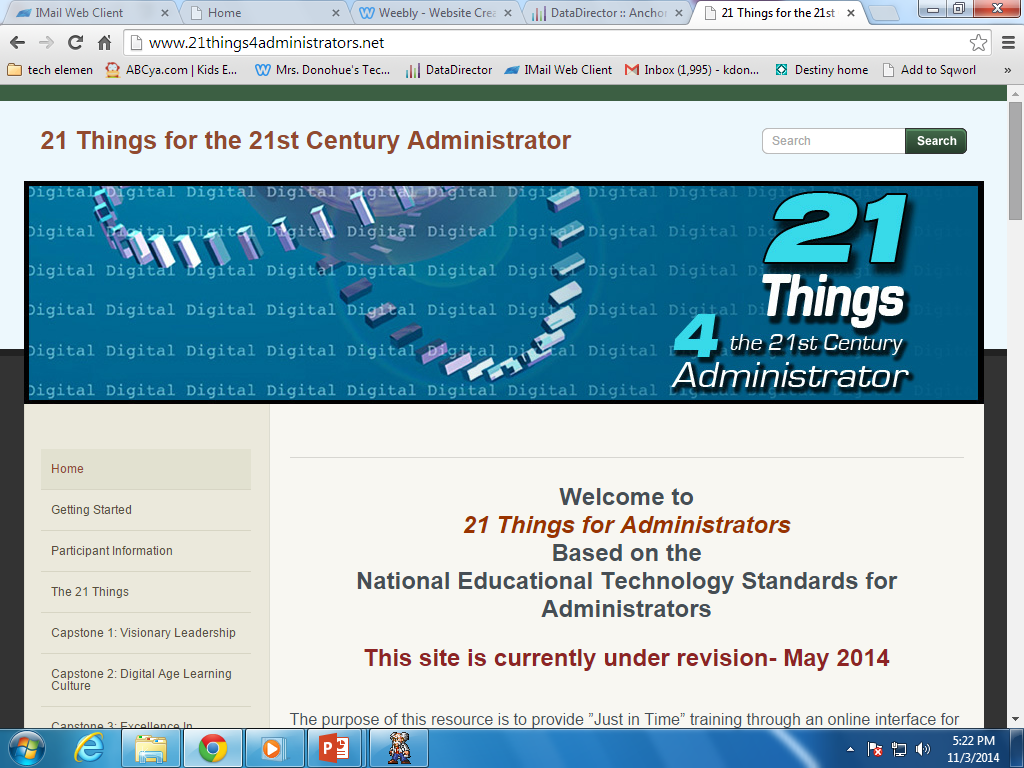 www.21things4students.net
www.21things4ipads.net
Michigan LearnPorthttp://www.learnport.org/
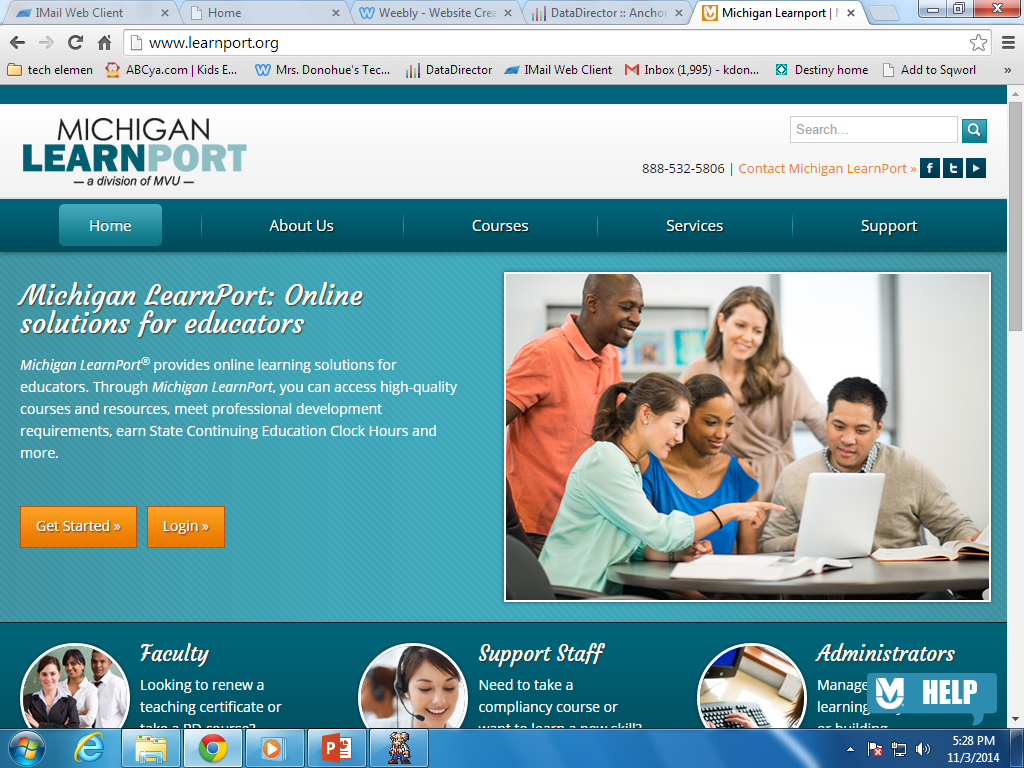 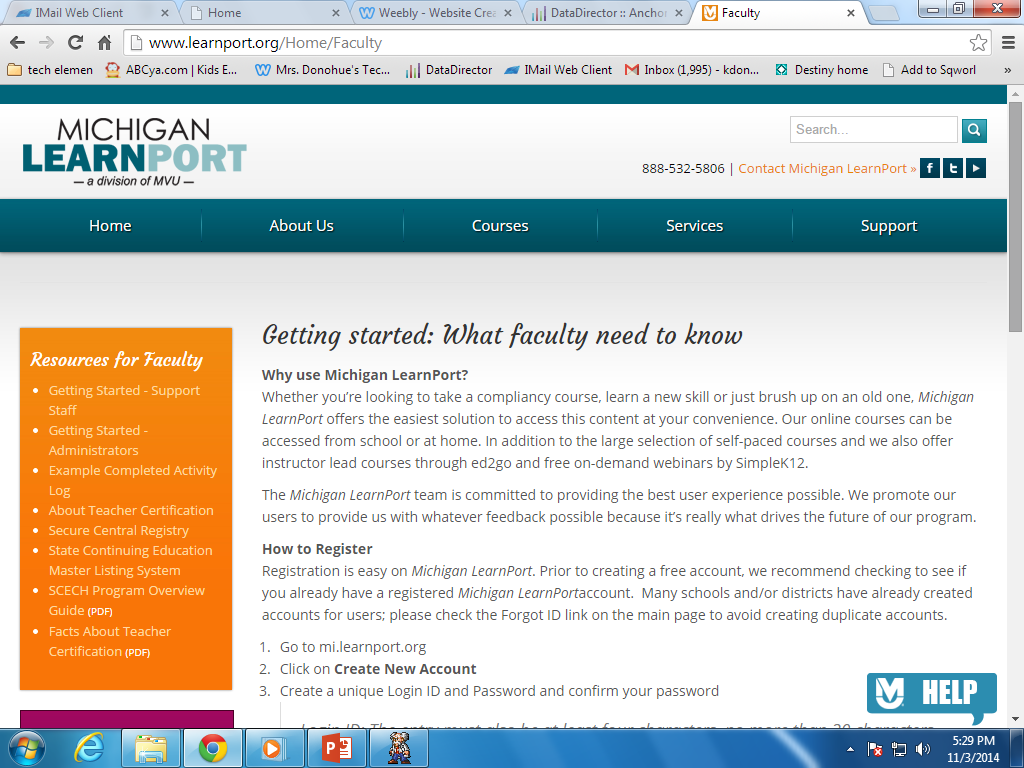 Michigan LearnPort
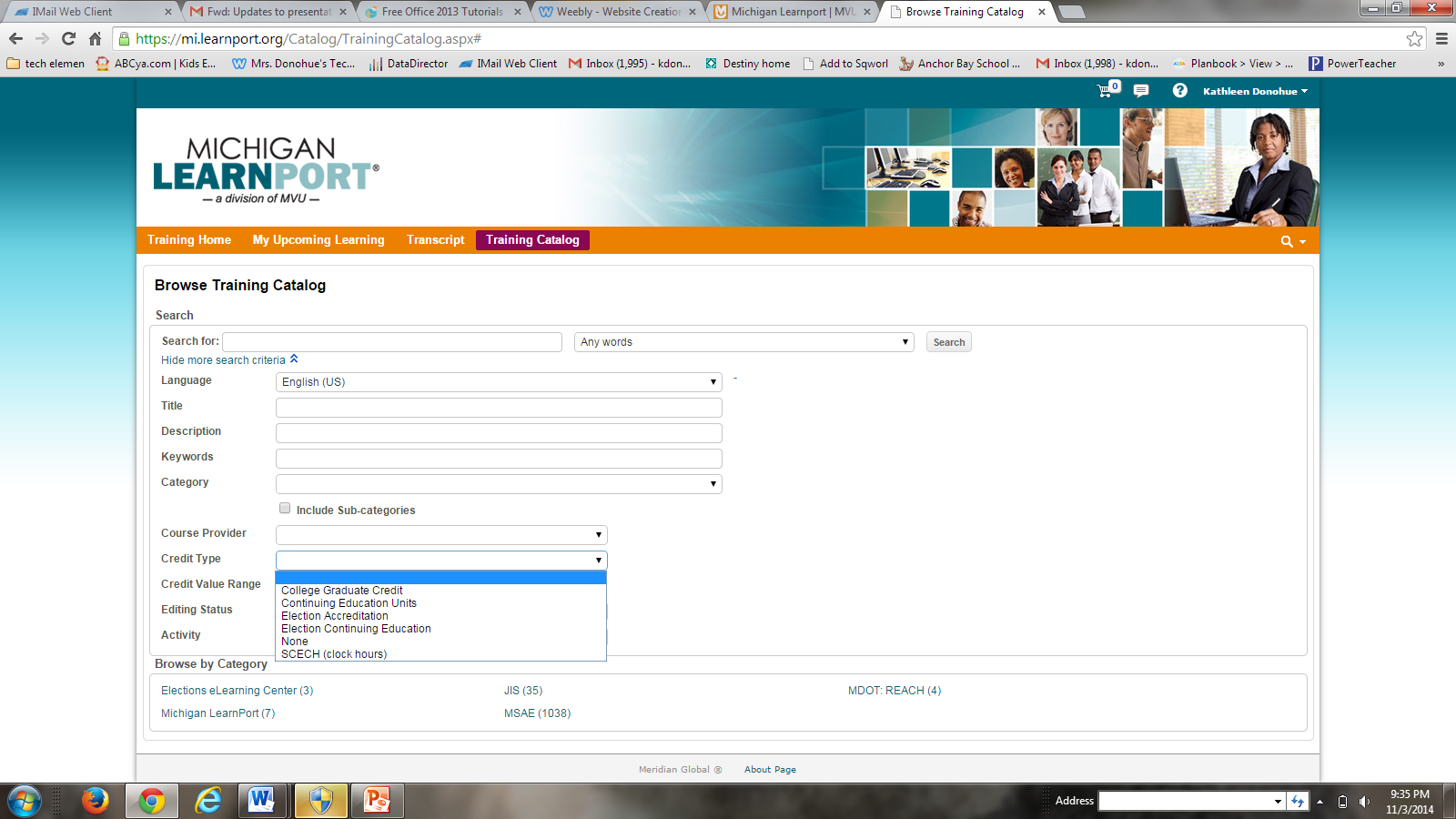 Microsoft Online Learninghttp://onlinelearning.microsoft.com
Login with your “Organizational Account”. (jsmith@anchorbay.onmicrosoft.com)
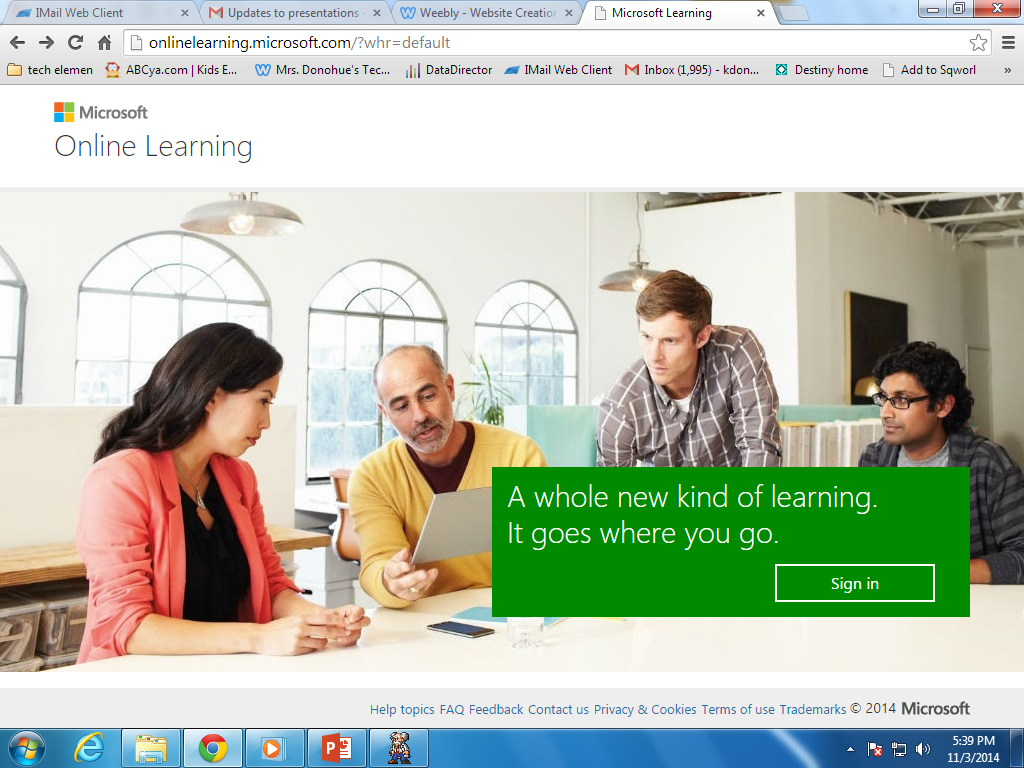 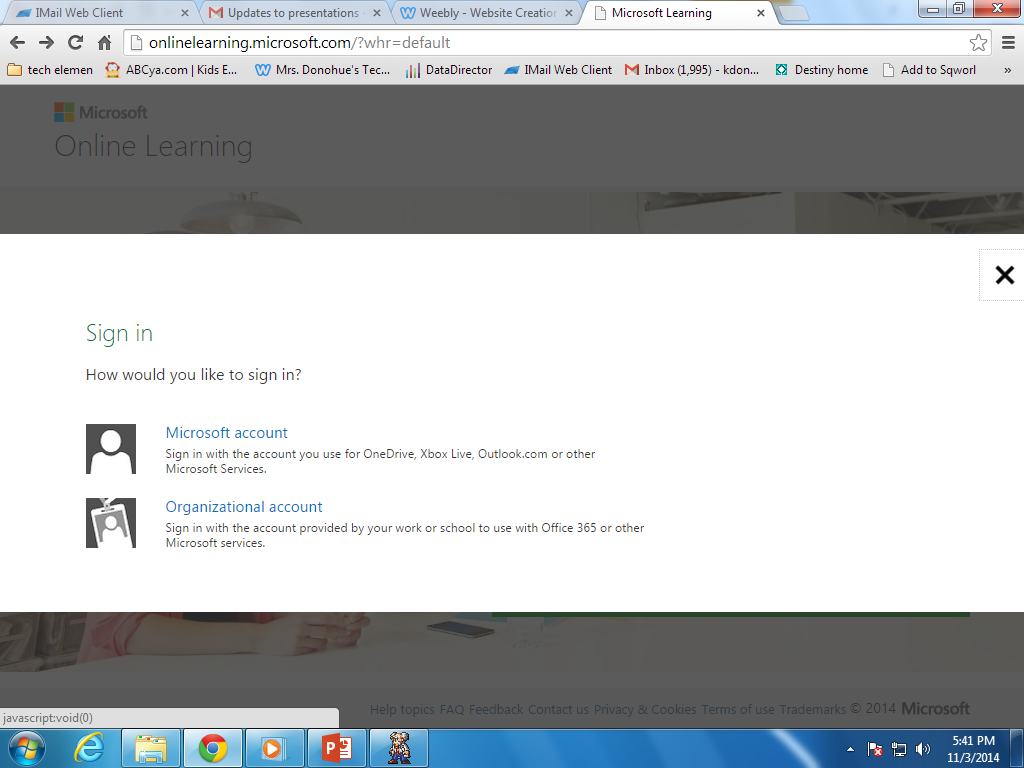 Microsoft Online Learninghttp://onlinelearning.microsoft.com
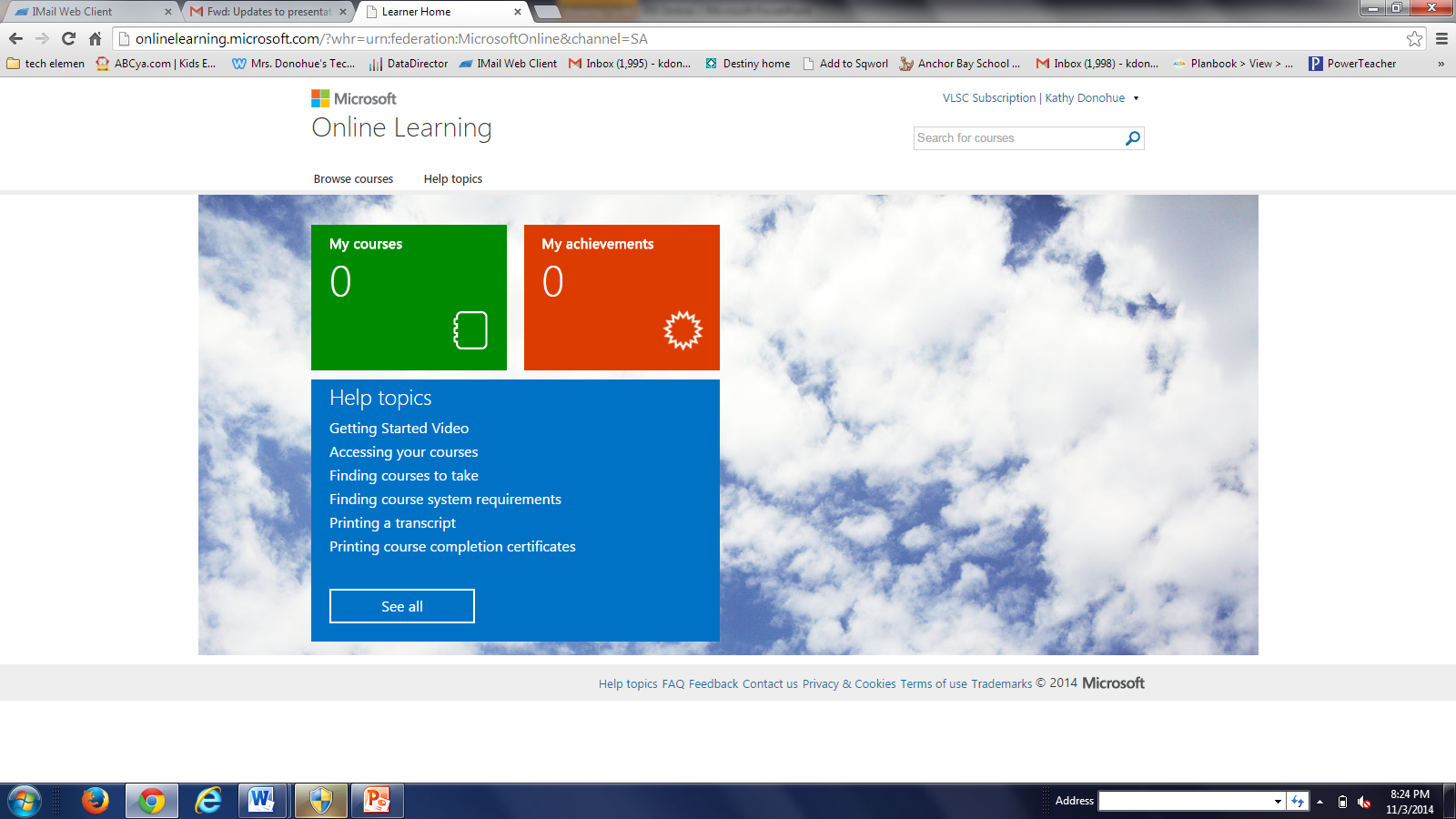 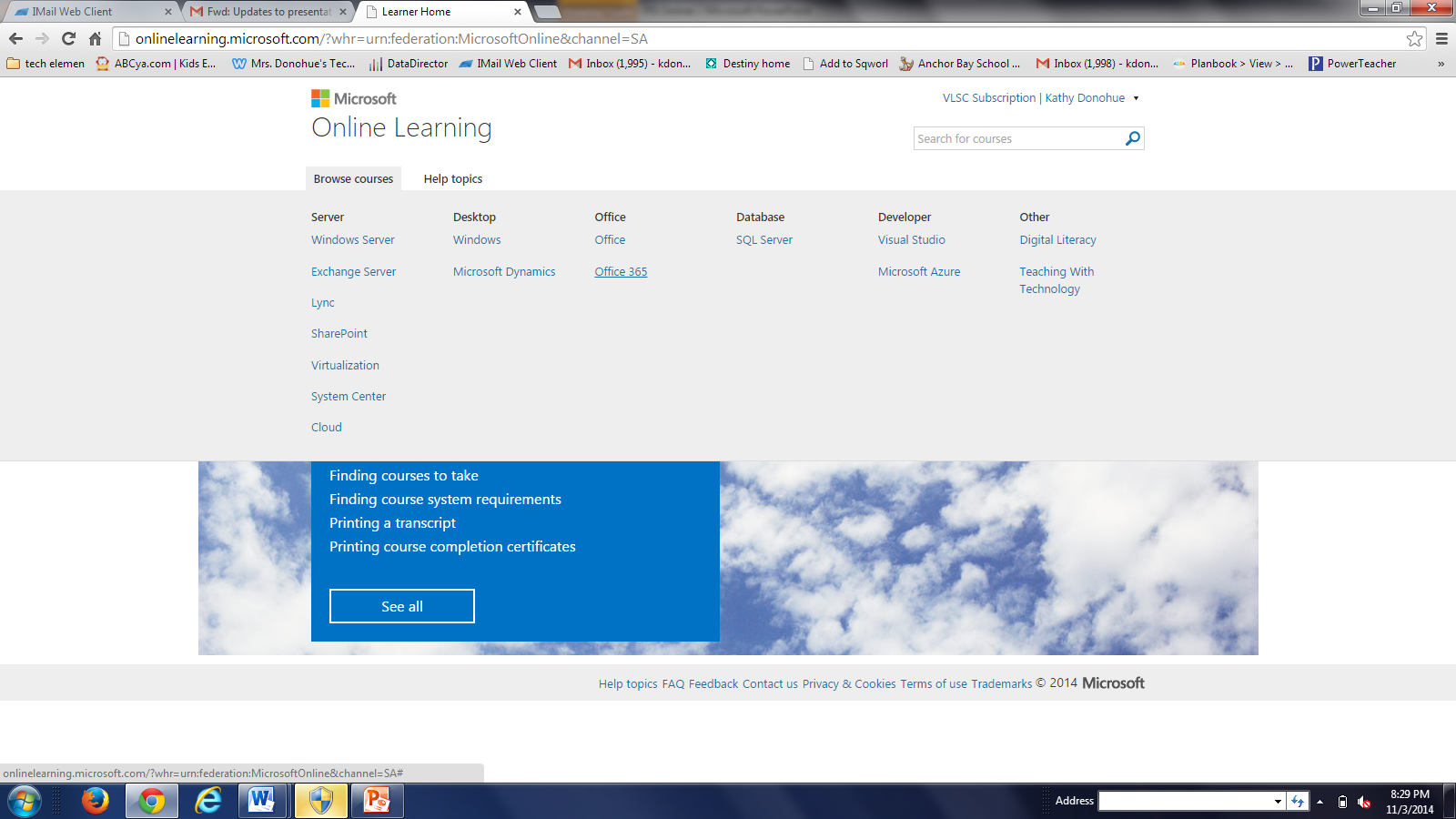 Microsoft 365 and Office 2013GCF LearnFree
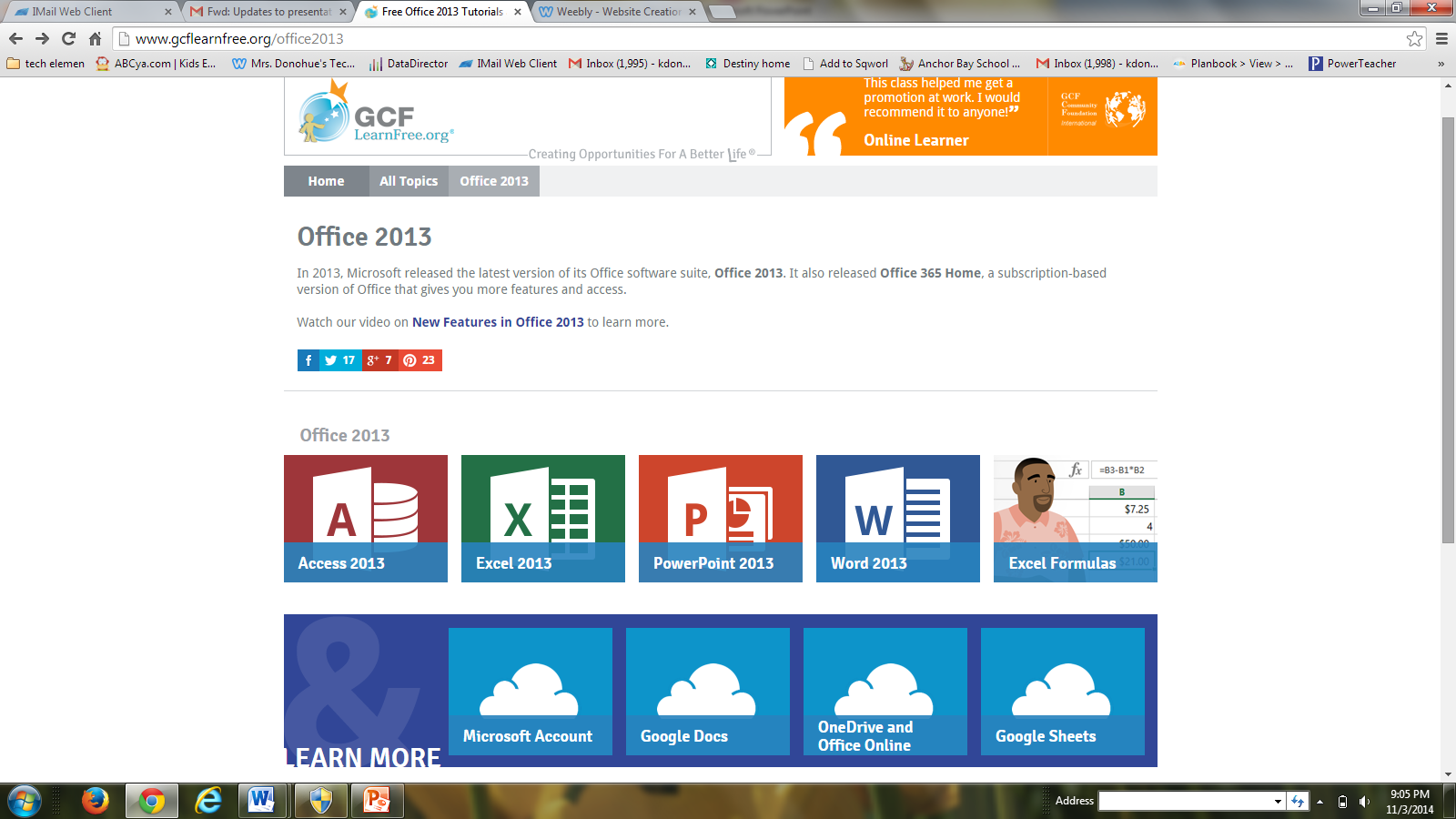 www.gcflearnfree.org/office2013
MeL: Michigan Online Resources for Education
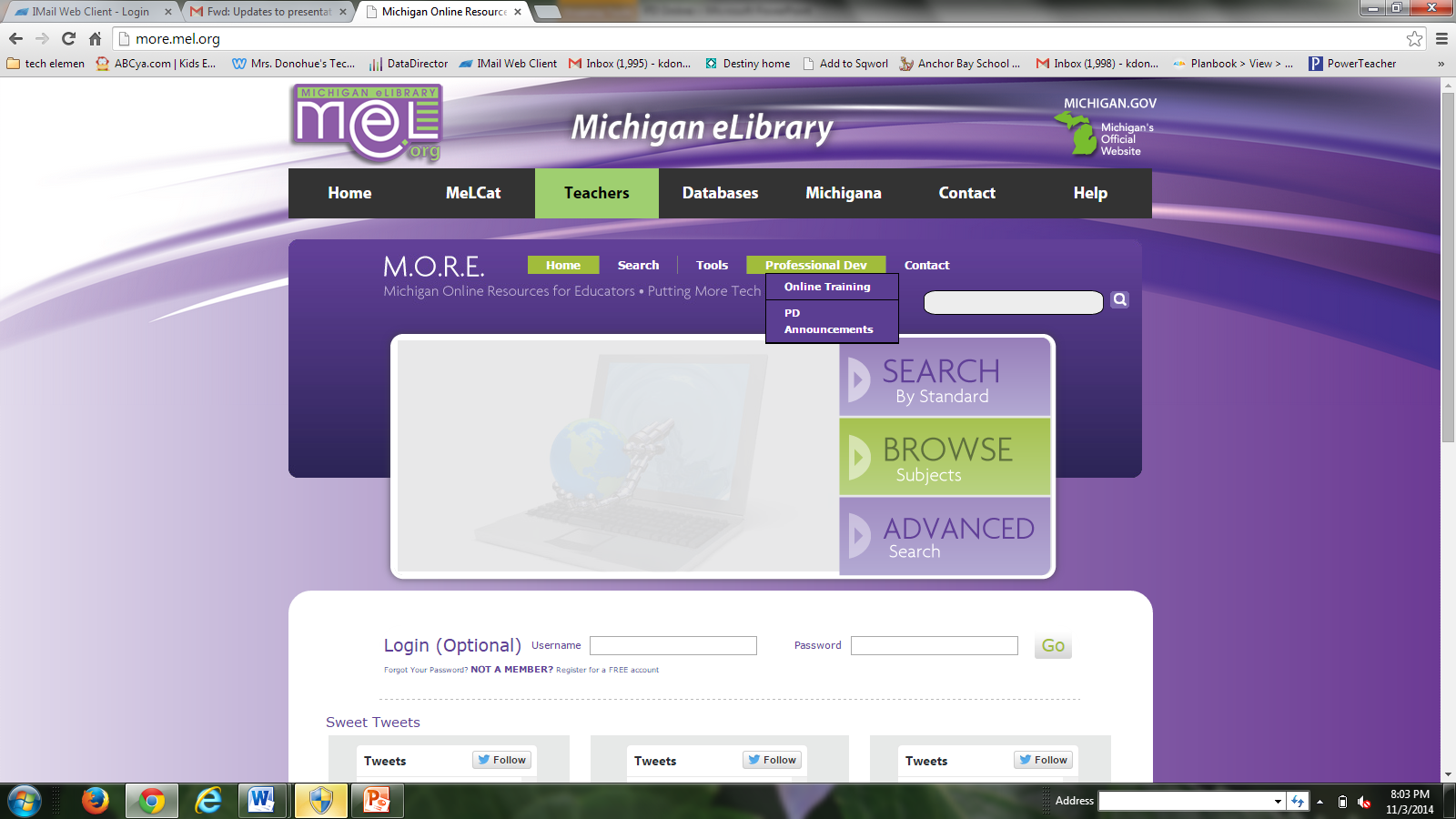 http://more.mel.org
MeL: Michigan Online Resources for Education
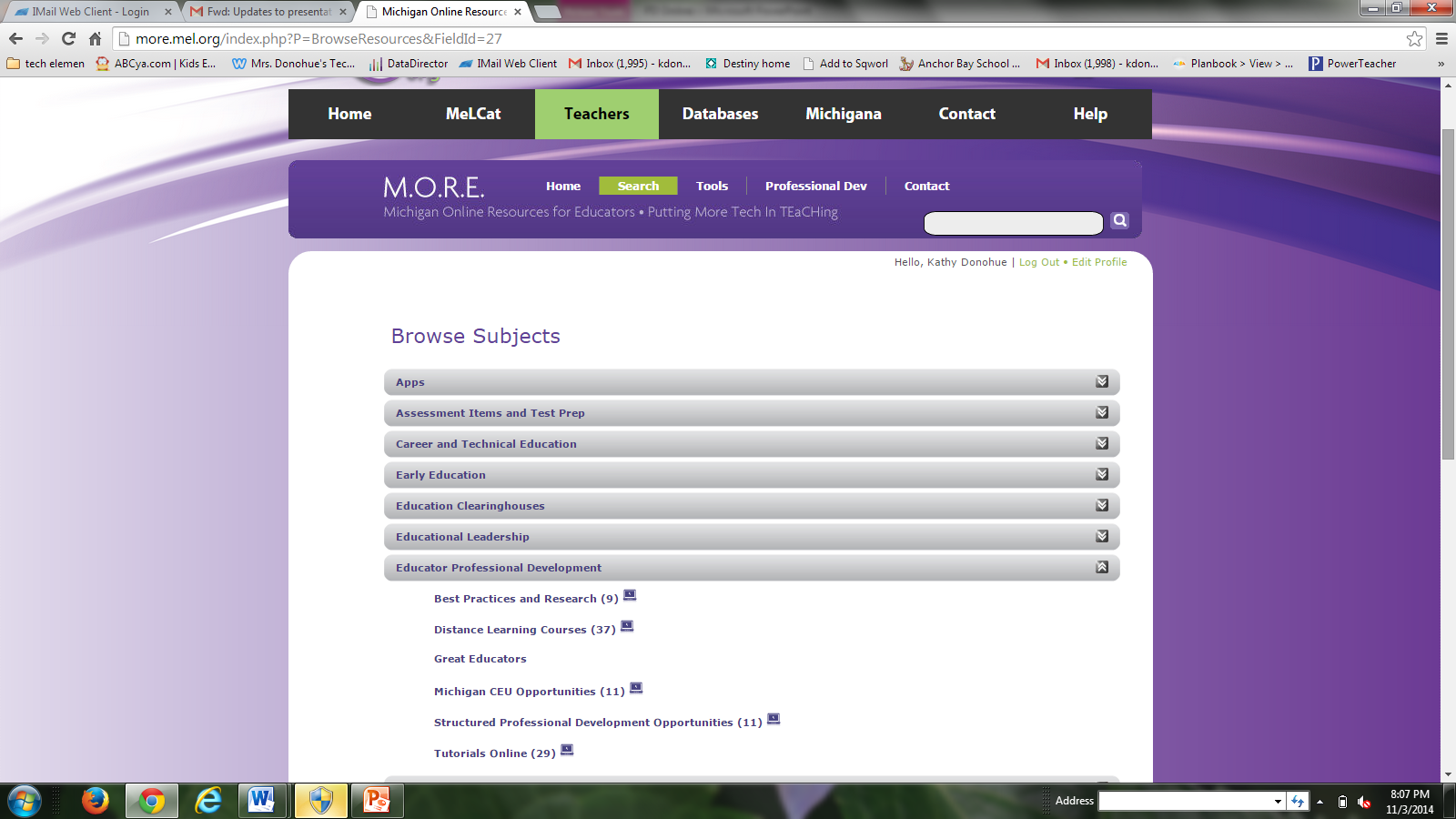 MEA Online PD
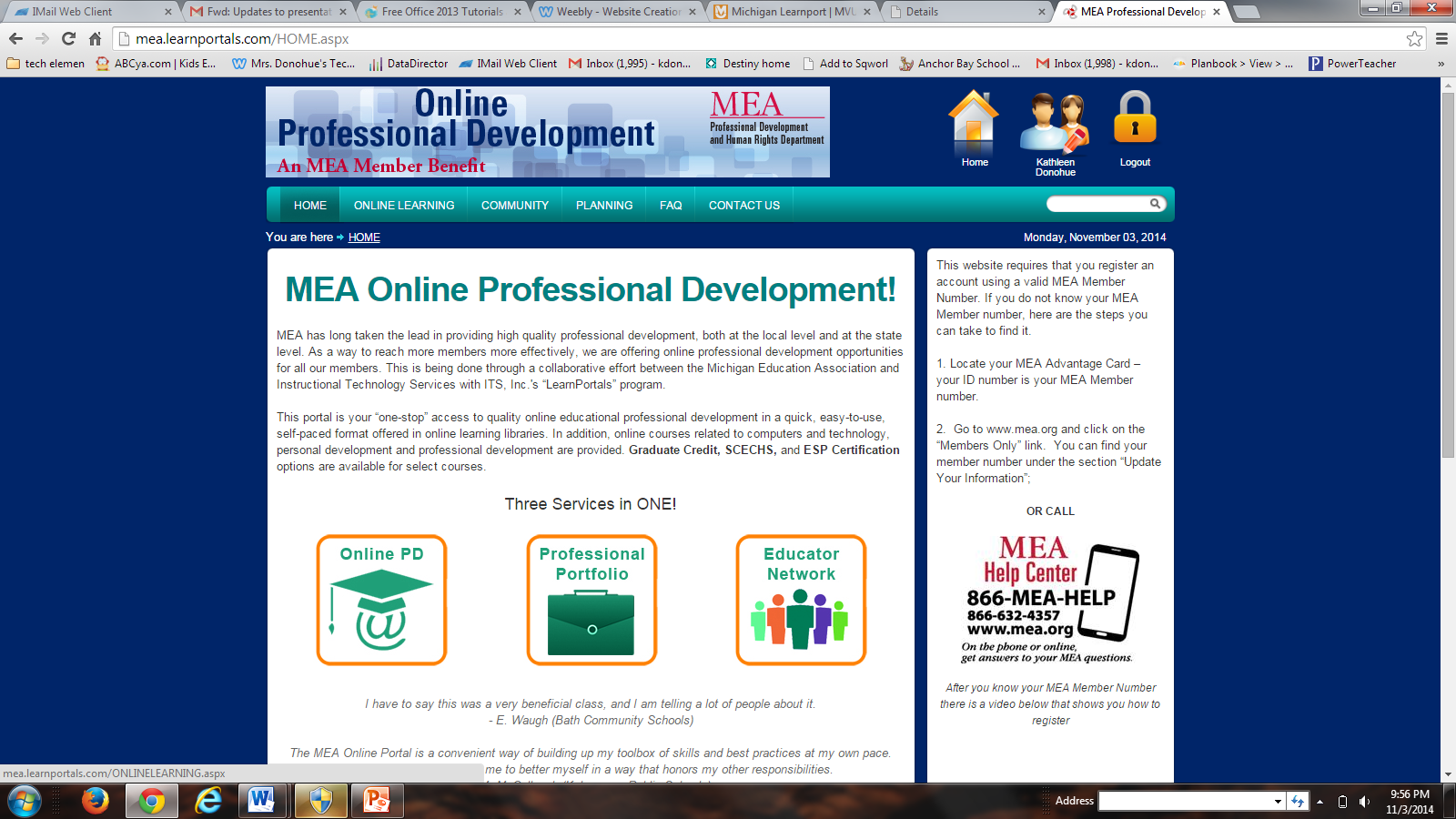 mea.learnportals.com
MEA Online PD
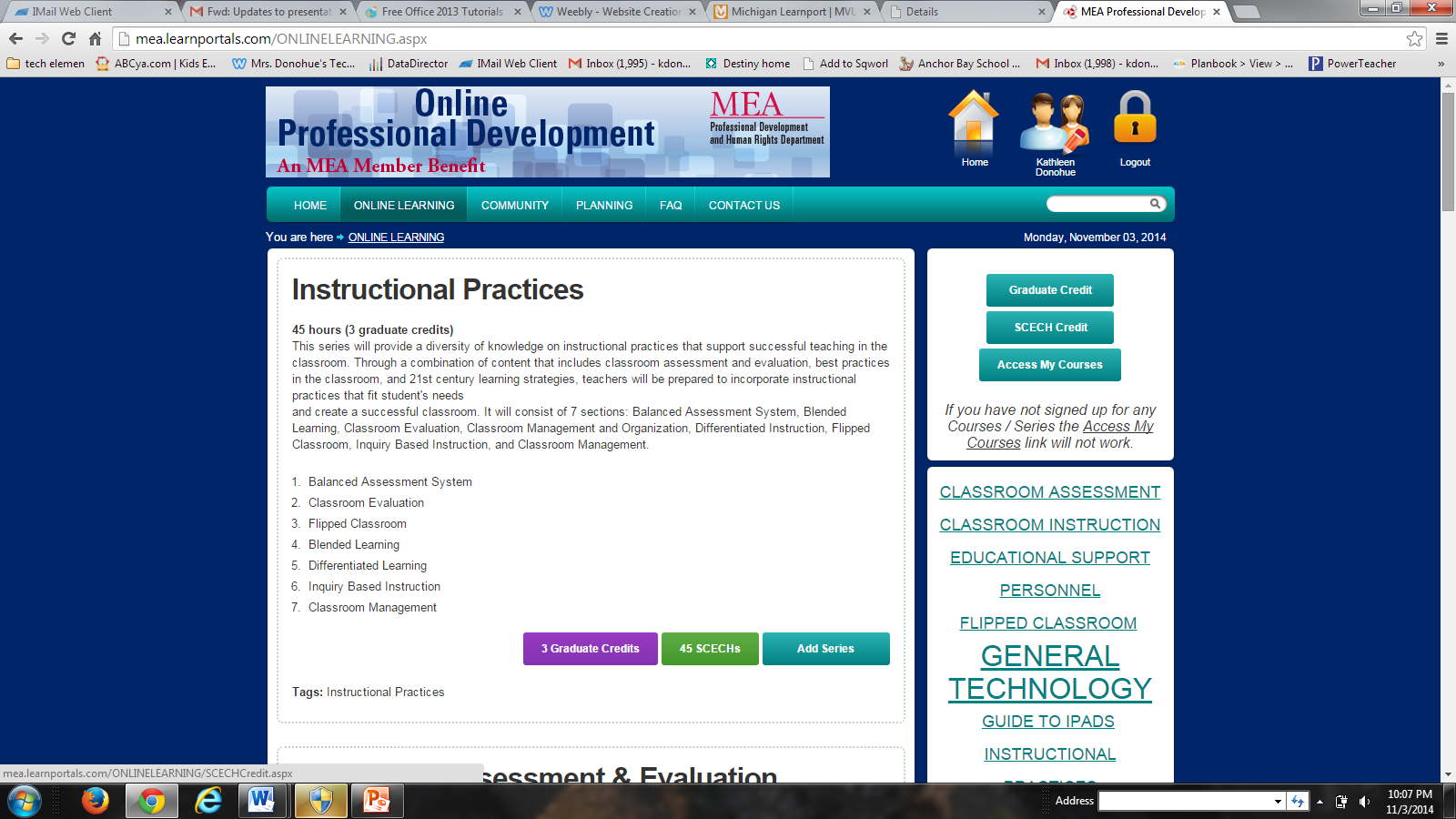 http://KDhandouts.weebly.com